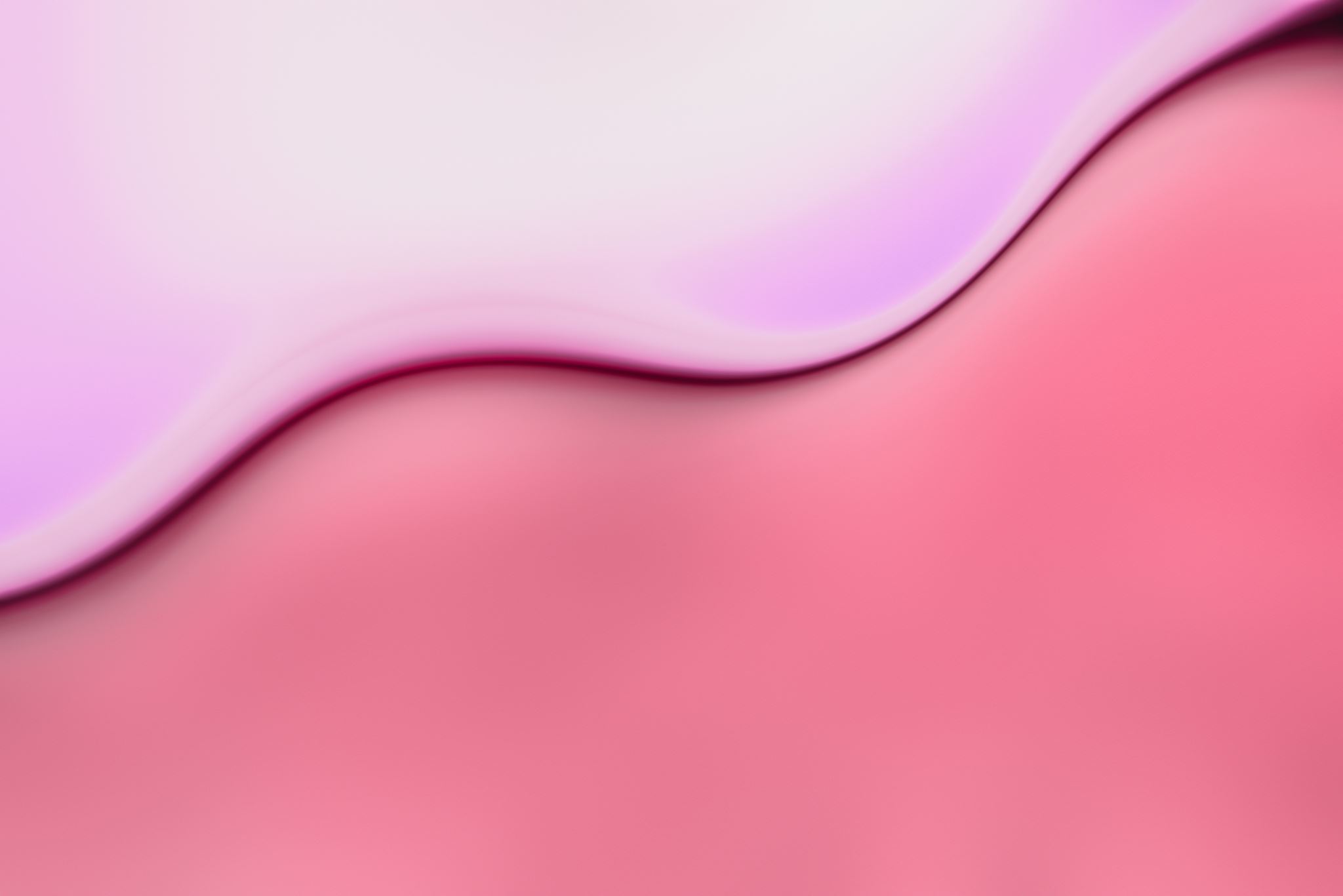 Autocuidado Social
MsC. Jennyfer Llanga
Beneficios
Algunas investigaciones sugieren que la falta de interacción social puede incrementar el riesgo de enfermedades, incluyendo problemas cardiovasculares.
Ejercicios prácticos
Ejercicios prácticos
Técnicas para mejorar la conexión social
1. Practicar la escucha activa
Contacto visual
Parafraseo
Evitar interrupciones 
2. Fomentar la empatía
Comprender emociones
Validad emociones
Ofrecer apoyo
3. Establecer metas sociales
Unirse a grupos
Hacer un esfuerzo consciente
Reencuentros
4. Mejorar las habilidades comunicativas
Usar lenguaje corporal positivo
Ajustar el tono de voz
Compartir anécdotas
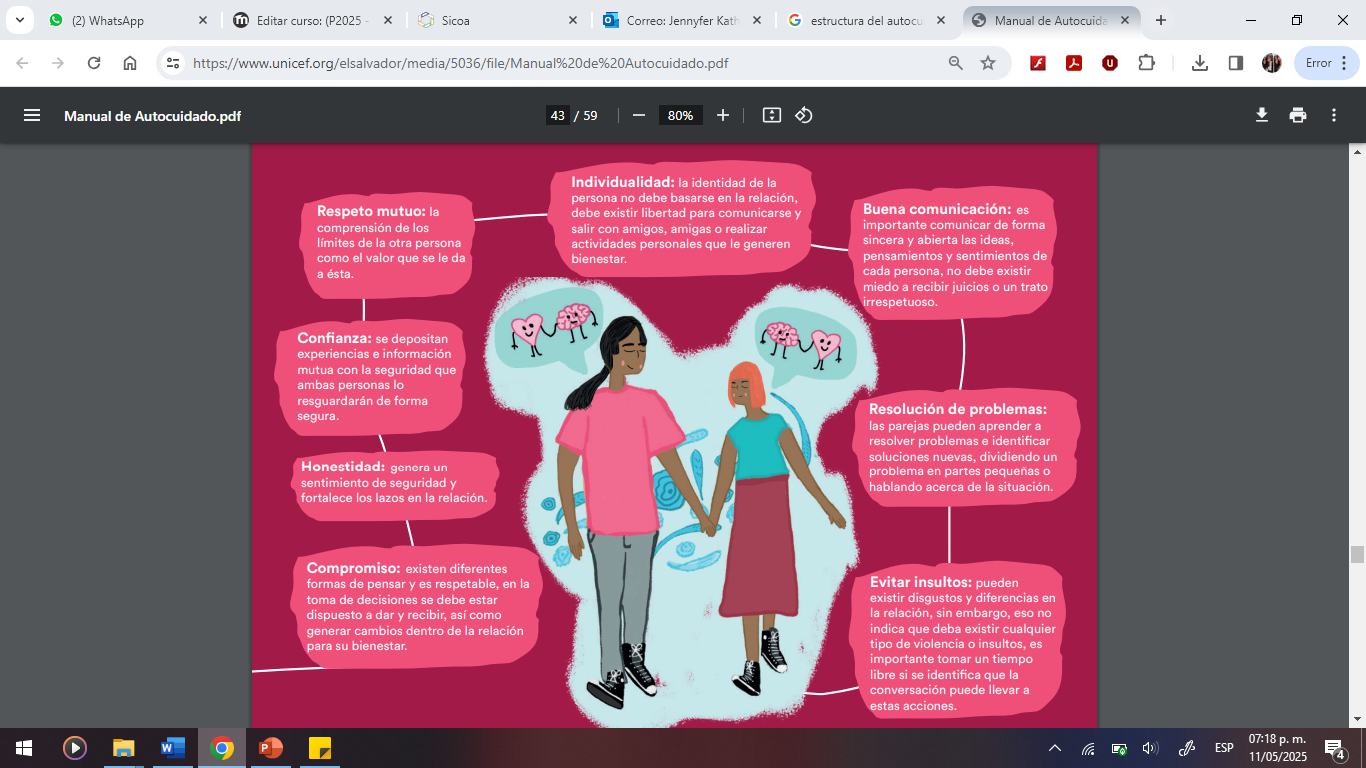 Actividad en clase
Ana, joven de 17 años, asiste al colegio, se encuentra en segundo de bachillerato, la cual estudia los fines de semana
Escriba todos los entornos en los que se desenvuelve como se convertirían en elementos positivos y negativos:
Familiar
Social
Pareja
Escolar 
Laboral
Establecer límites
Establecer límites
Redes de apoyo
Primaria 


Secundaria


Terciaria
Evaluar y potenciar tu red de apoyo social
Identificar las conexiones y su tipo
Caso a resolver
Javier de 11 años vive en casa de sus padres los cuales no suelen estar puesto que trabajan jornadas de 12 a 14 horas, se encuentra al cuidado de su abuela materna, asiste a consulta psicológica desde hace 3 meses en sesiones de 1 vez por semana, tiene muchos amigos aunque con José suele verse a diario en la escuela,  también comenta que tiene su revisión odontológica semestral en el centro de salud el día de mañana. 

REDES DE APOYO
Primaria	
Secundaria	
Terciaria